Ответы
1 Вариант     1346
2 Вариант     2578



Критерии оценивания химического диктанта:
5 баллов – 4 ответа
4 балла -     3 ответа
3 балла -      2 ответа
2 балла -      1 ответ
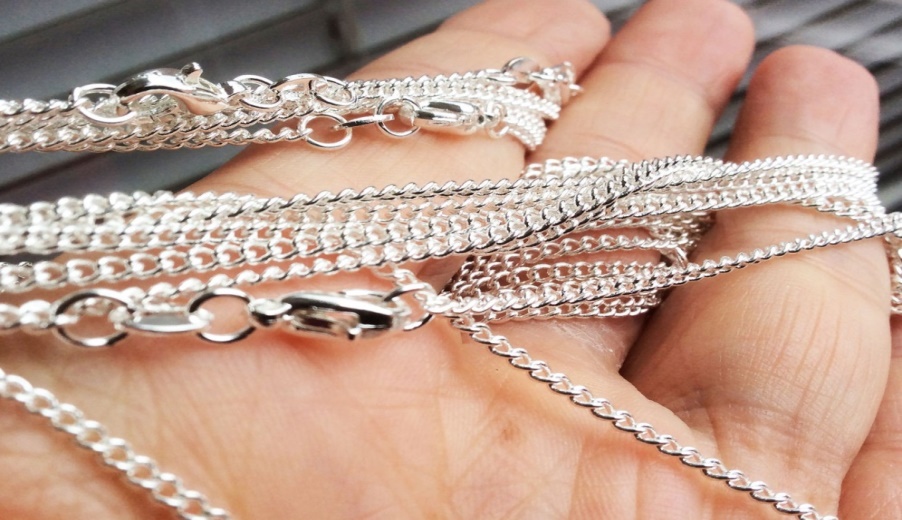 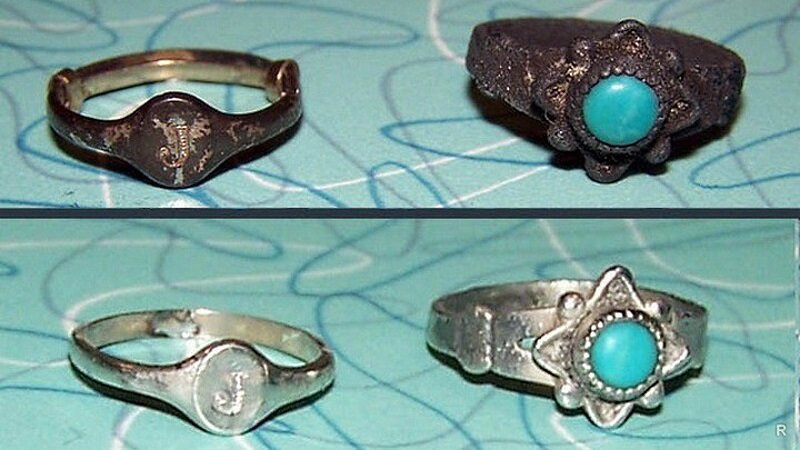 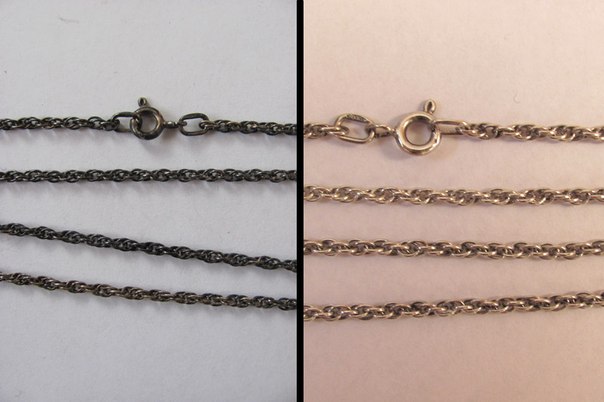 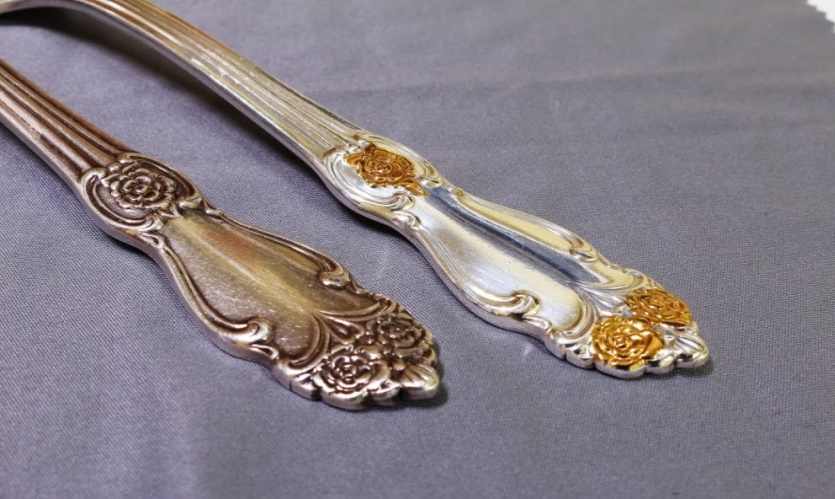 СЕРОВОДОРОД.СУЛЬФИДЫ.
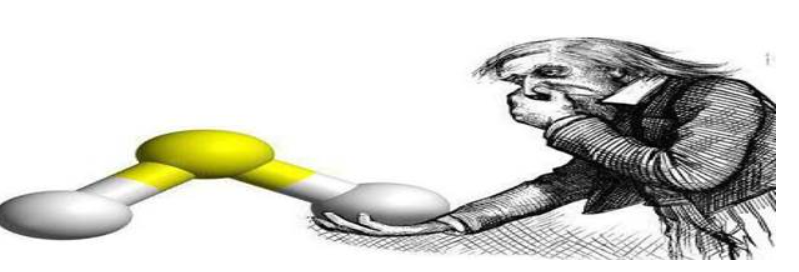 Овчаренко И.В., учитель химии
СОШ №3, филиала МАОУ «СОШ №2», г.Заводоуковска
СЕРОВОДОРОД
Молекулярная формула  H2S 
Тип химической связи: ковалентная полярная  
Тип кристаллической решетки:молекулярная 
Степень окисления: -2
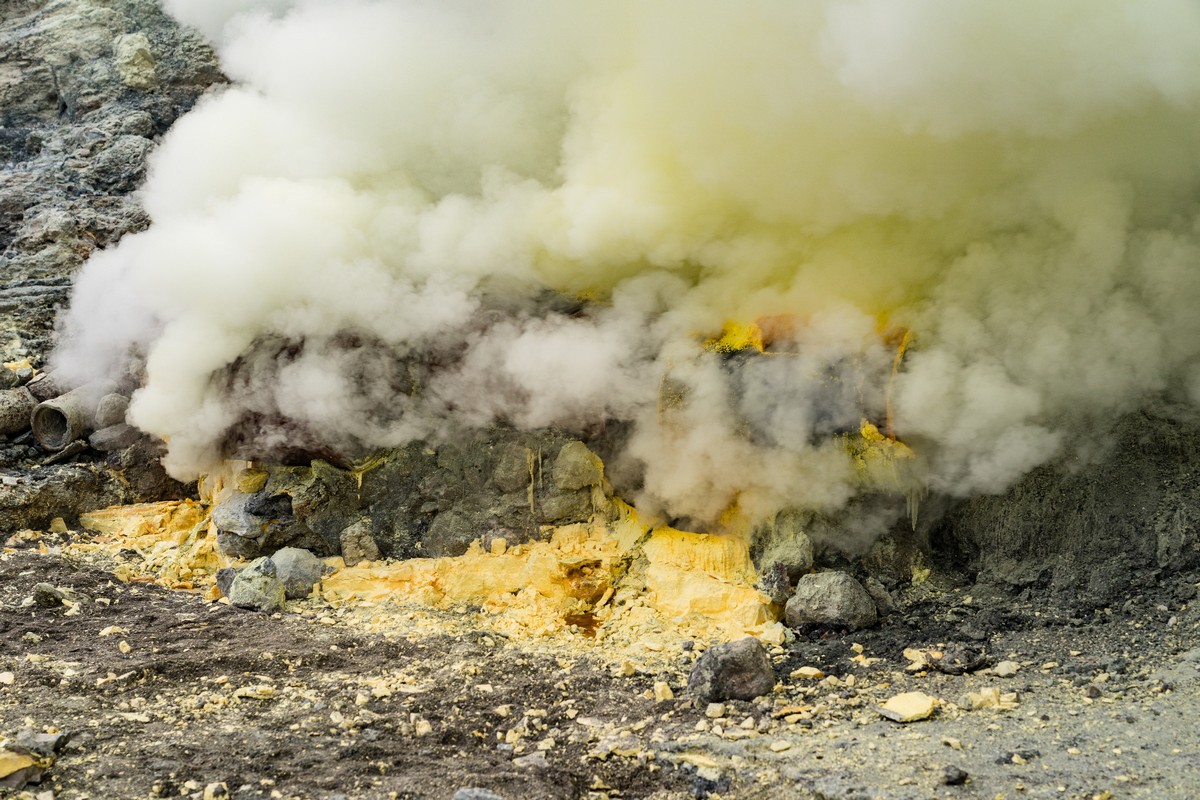 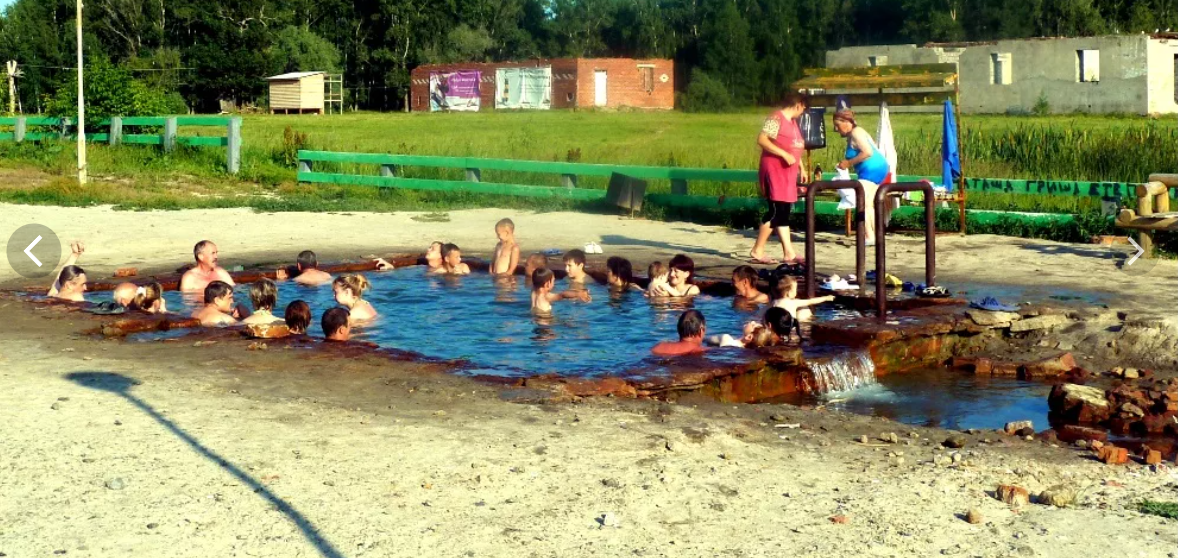 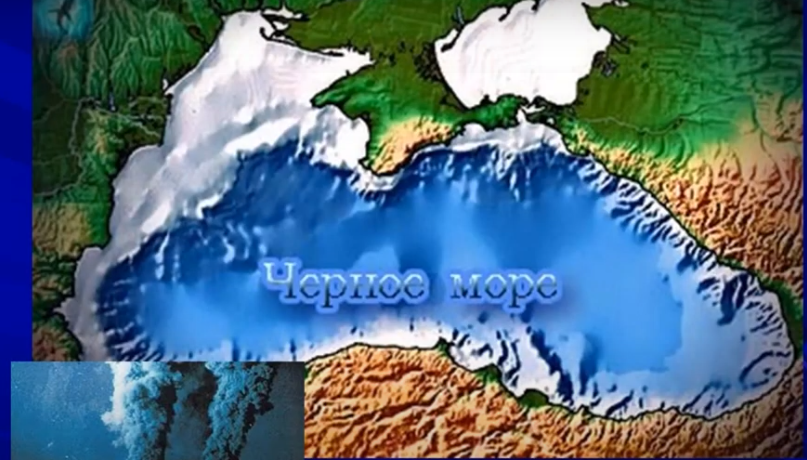 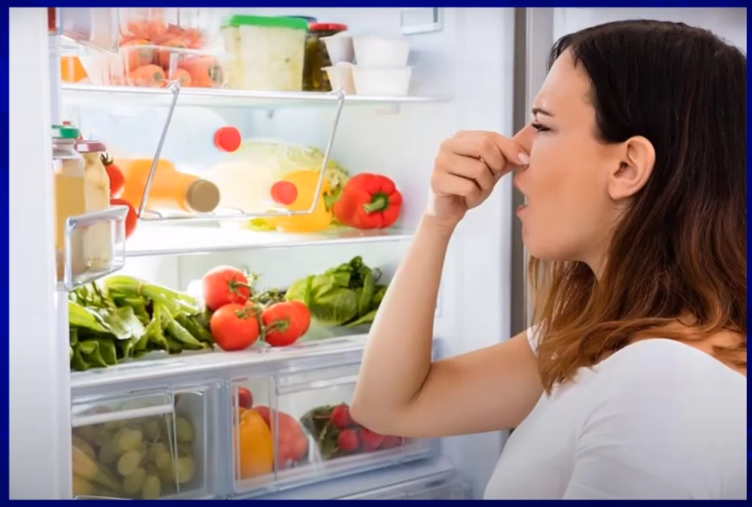 Н2S
Сероводородная кислота
Двухосновная
Бескислородная
Слабый электролит
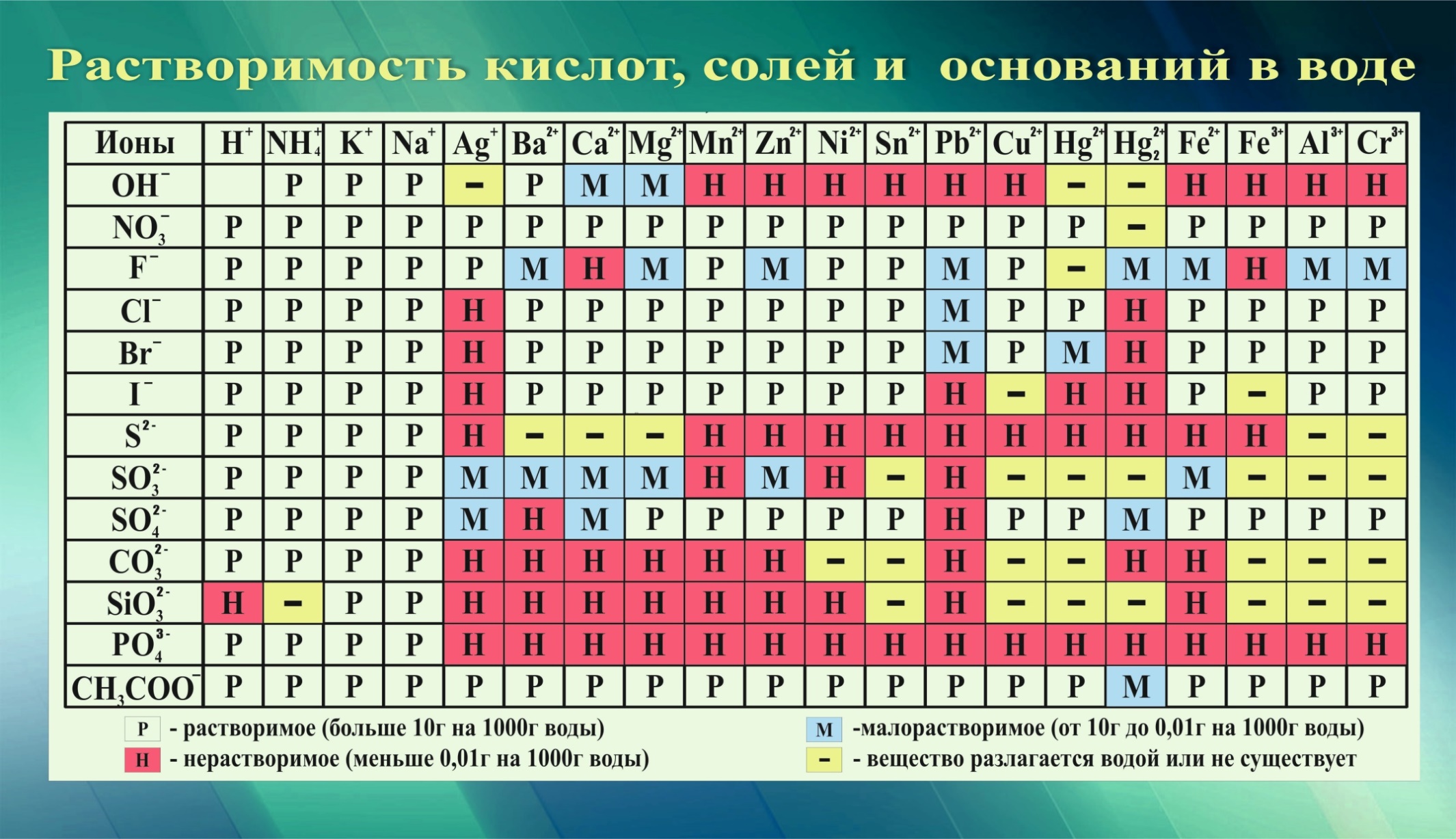 Лабораторная работа

Качественная реакция на сульфид-ионы
Цель: выяснить качественные реакции на сульфид-ионы.
Оборудование: пробирки
Реактивы: CuSO4, AgNO3, Na2S
 
Ход работы:
1.В пробирку с раствором сульфида натрия добавьте несколько капель сульфата меди (II). В пробирку с раствором сульфида натрия добавьте несколько капель нитрата серебра.
Задания. 
1. Отметьте признаки проведенных вами химических реакций. 
2. Составьте уравнения реакций с нитратом серебра в молекулярном, ионном и сокращенном ионном виде.
Образование черного осадка  при  взаимодействии сероводородной кислоты и её соли с сульфатом меди(II) и нитратом серебра  - качественные реакции на сульфид – ионы.
Вывод:
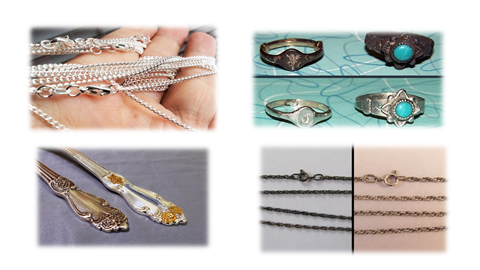 Домашнее задание
П. 19 – прочитать, выучить основные понятия, выделенные после параграфа.

Творческое задание.
Составить 3-5 тестовых задания по изученному материалу.
Спасибо за урок